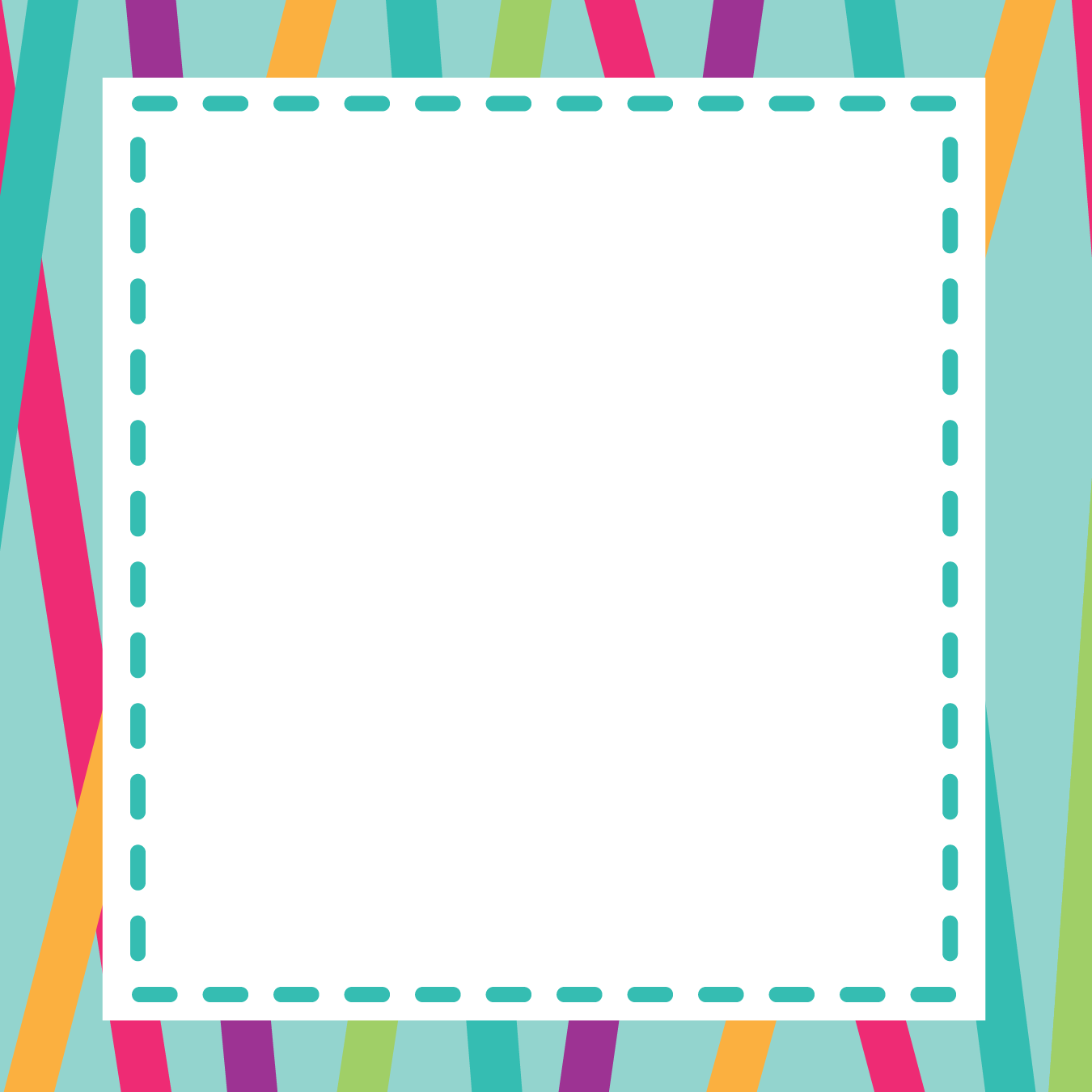 ¿Qué rima con... ?
Une las dos imágenes cuyo sonido rimen






María Olivares para Orientación Andújar